LEZIONE DEL 11/03/2020

SECONDA PARTE
Vediamo adesso un’importante teorema, usualmente noto come teorema di Eulero, che caratterizza le matrici ortogonali.
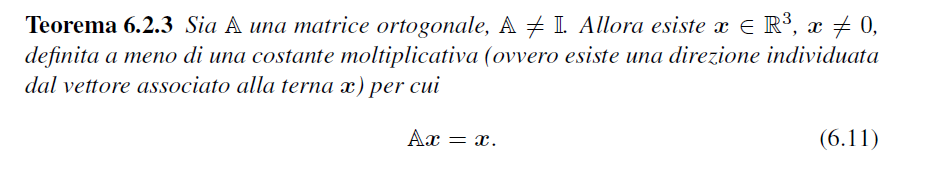 In altri termini il teorema di Eulero afferma che A ammette un autovalore unitario, ovvero esiste una retta (quella caratterizzata dall’autovettore relativo all’autovalore unitario) i cui punti hanno le stesse coordinate sia nel SdR solidale S che nel SdR fisso S.
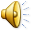 Dimostrazione
Innanzitutto osserviamo che A non ammette autovalori nulli. Proviamo adesso
che se λ è un autovalore reale di A, ovvero se Az = λz con λ ∈ R, allora |λ| = 1.
Infatti
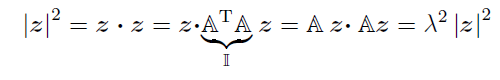 Tutti gli autovalori reali di A hanno modulo unitario. Inoltre
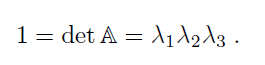 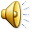 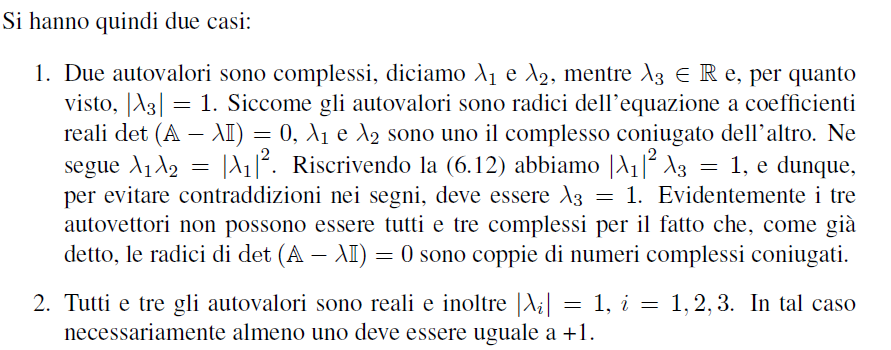 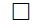 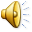 CONSEGUENZA DEL TEOREMA DI EULERO:
Il teorema di Eulero si potrebbe renderlo come: dati due sistemi di riferimento (nello specifico il SdR S ed il SdR Σ) è sempre possibile sovrapporre il primo al secondo con un’unica rotazione intorno ad un fisso.  Infatti
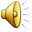 Teorema Ogni matrice ortogonale A , tale che detA =1, è una rotazione di un angolo θ  attorno a un asse n.
Dimostrazione.
Il teorema di Eulero ci assicura che la matrice A ha un autovettore n con autovalore 1:
 An = n.

La retta individuata da n è invariante rispetto alla rotazione. Sia  p il piano ortogonale a tale retta:
 p = {y |n ・ y = 0}.
Poiché A è ortogonale, A(p)= p. Indicando con e1, e2 una base ortogonale su p, relativamente alla terna n, e1, e2, A  è rappresentata dalla matrice
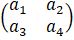 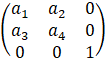 A’ =
A =
D’altra parte, per le proprietà di A, la matrice 2x2 A’ è ortogonale e con determinante unitario.
E’ quindi evidente che A’ è una rotazione attorno alla direzione individuata da n
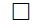 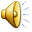 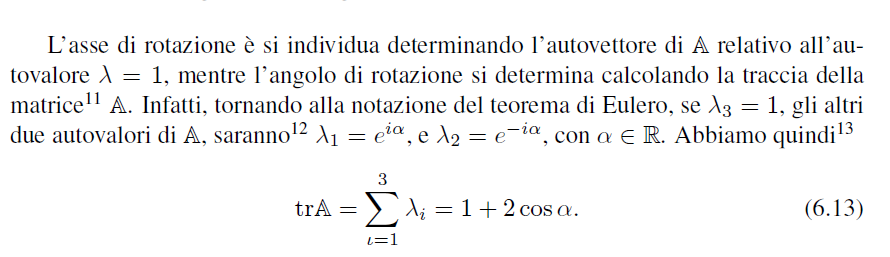 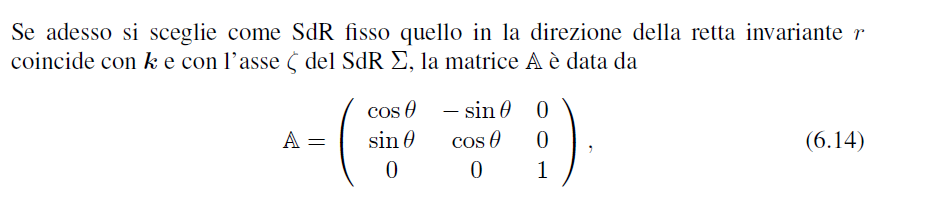 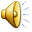 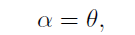 Osserviamo infine che per definire univocamente l’angolo di rotazione θ è necessario definire una convenzione. Noi adotteremo la seguente: scelto il verso positivo della retta invariante r come quello di k, se la rotazione avviene in senso antiorario rispetto al verso di k, allora θ è positivo, altrimenti è negativo.
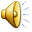 Secondo caso: Ω = O
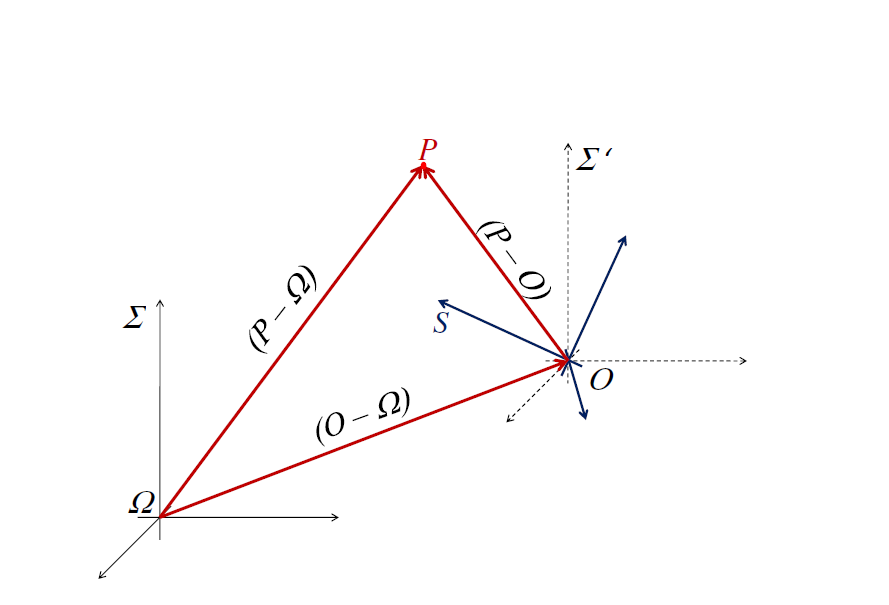 Consideriamo ora il caso particolare in cui O, origine del SdR S, e Ω origine del SdR
Σ, non sono coincidenti. Il generico punto P ∈ B, è individuato, rispetto al SdR S
dal vettore (P − O), la cui espressione è data dalla terna x.
Consideriamo poi il SdR Σ′, i cui assi si mantengono sempre paralleli a quelli di Σ, e la cui origine coincide con O.
Denotiamo con ξP la terna che rappresenta il vettore (P − O) rispetto al SdR Σ′. La relazione che lega ξP e x sarà sempre
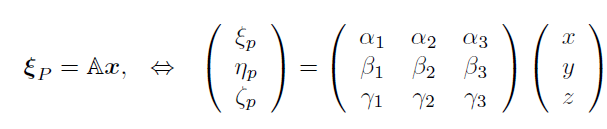 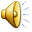 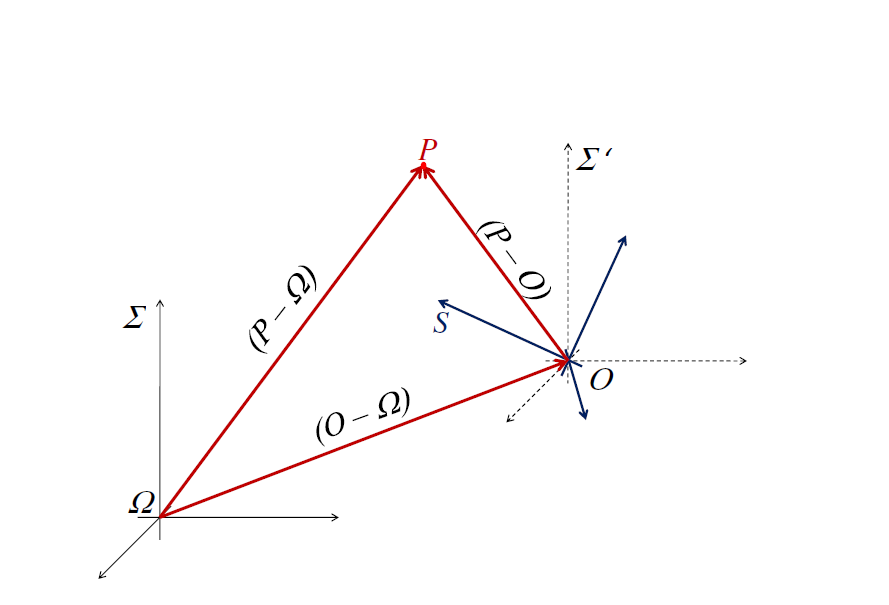 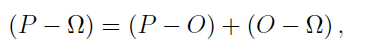 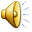 PASSANDO ALLE TERNE
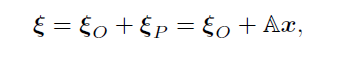 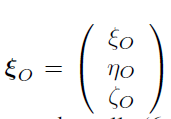 Dove                            è la terna che rappresenta il vettore (O − Ω) nel  

SdR Σ.
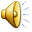